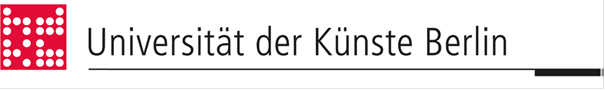 RDA-Musik-Spezialschulung
auf der Grundlage von Modul 6M.04.05 der offiziellen Schulungsunterlagen der AG RDA

Münster 04.-05.09.2017

Petra Wagenknecht (Universität der Künste Berlin)
RDA-Musik-Spezialschulung | P. Wagenknecht | Münster 04. - 05. September 2017
1
Modul 6M
Die MAB-basierten PPP wurde auf der Grundlage der offiziellen Schulungsunterlagen der AG RDA (Stand: 12.02.2016) erstellt. https://wiki.dnb.de/display/RDAINFO/Schulungsunterlagen+der+AG+RDA
An folgenden Folien wurden Veränderungen oder Ergänzungen zu den Notizen vorgenommen: [durch Ergänzen dieser Folie ist die Zählung um eine Ziffer verschoben]5, 10, 27, 35-36
RDA-Musik-Spezialschulung | P. Wagenknecht | Münster 04. - 05. September 2017
2
Modul 6M
Veröffentlichungsangabe / Vertriebsangabe / Herstellungsangabe / Copyrightdatum / Entstehungsangabe / Identifikator der Manifestation von AV-Medien der Musik
RDA-Musik-Spezialschulung | P. Wagenknecht | Münster 04. - 05. September 2017
3
Veröffentlichungsangabe (RDA 2.8)
Vertriebsangabe (RDA 2.9)
Copyright-Datum (RDA 2.11)
Entstehungsangabe (RDA 2.7)
Identifikator der Manifestation (RDA 2.15)


Grundlage Modul 3.02.05 Veröffentlichungsangabe
Grundlage Modul 3.02.07 Identifikator für die Manifestation
RDA-Musik-Spezialschulung | P. Wagenknecht | Münster 04. - 05. September 2017
4
[Speaker Notes: - Spezialfälle AV-Medien Musik  werden behandelt]
Allgemeines
veröffentlichte Ressource
	- Ressourcen, die entweder unentgeltlich ver- 	   		trieben oder käuflich zu erwerben sind	- Kernelement Veröffentlichungsangabe 	  		(RDA 2.8)


unveröffentlichte Ressource
z.B. Ton- oder Videoaufnahmen von 	Aufführungen der eigenen Institution für 	interne Zwecke- Kernelement Entstehungsdatum 
	(RDA 2.7.6)
RDA-Musik-Spezialschulung | P. Wagenknecht | Münster 04. - 05. September 2017
5
[Speaker Notes: Aus dem Skript:
Unter veröffentlicht wird in der Regel verstanden, dass Exemplare von Ressourcen entweder unentgeltlich vertrieben oder käuflich zu erwerben sind. Die Entscheidung, ob es sich bei der vorliegenden Ressource um eine veröffentlichte oder um eine unveröffentlichte Ressource handelt, liegt im Ermessen des Katalogisierenden.
Maxwell, Robert L.: Maxwell’s handbook for RDA : explaining and illustrating RDA, Resource description and access, using MARC 21. London : Facet Publ., S. 112.

Wird wichtig im Bereich Entstehungsangaben für unveröffentlichte Ressourcen – z.Bsp. eigene Filmproduktionen]
Veröffentlichungsangabe (RDA 2.8)
Erscheinungsort (RDA 2.8.2)
Verlagsname (RDA 2.8.4)
Erscheinungsdatum (2.8.6) 


Kernelemente, die immer erfasst,  gegebenenfalls ermittelt oder geschätzt
   werden müssen
RDA-Musik-Spezialschulung | P. Wagenknecht | Münster 04. - 05. September 2017
6
Erscheinungsort RDA 2.8.2
Informationsquelle  (RDA 2.8.2.2)
     Informationsquellen  für den Erscheinungsort
     sind in dieser Reihenfolge:
 Quelle des Verlagsnamens (in der Regel   	dieselbe Quelle wie der  Haupttitel)
	andere Quelle innerhalb der Ressource
	andere Quelle außerhalb der Ressource

Erfassung (RDA 2.8.2.3 und RDA 2.8.1.4)
es gelten die Regeln zum Übertragen (RDA 1.7)
RDA-Musik-Spezialschulung | P. Wagenknecht | Münster 04. - 05. September 2017
7
Erscheinungsort RDA 2.8.2
mehrere Erscheinungsorte (RDA 2.8.2 D-A-CH)
verpflichtend ein Erscheinungsort
mehrere Erscheinungsorte fakultativ
Nationalbibliotheken alle D-A-CH-Orte
RDA-Musik-Spezialschulung | P. Wagenknecht | Münster 04. - 05. September 2017
8
Erscheinungsort RDA 2.8.2
Übertragen der Angaben (RDA 2.8.2.3 und RDA 2.8.1.4)
Auf der Hauptinformationsquelle steht: „℗ & © 2015  Avi-Service for music Cologne/Germany“
RDA-Musik-Spezialschulung | P. Wagenknecht | Münster 04. - 05. September 2017
9
Erscheinungsort RDA 2.8.2
Erscheinungsort kann nur in Zusammenhang mit dem Verlagsnamen bestimmt werden.
Impressum und Firmenangabe, Firmen- und Labellogos auf der Ressource
Homepage des Verlages

Wahrscheinlichen Erscheinungsort für die Ressource ermitteln, in eckigen Klammern erfassen

[Erscheinungsort nicht ermittelbar] nur in Ausnahmefällen erfassen (RDA 2.8.2.6 D-A-CH)
RDA-Musik-Spezialschulung | P. Wagenknecht | Münster 04. - 05. September 2017
10
[Speaker Notes: Grundlagen müssten alle in Modul 3.02 vorhanden sein

Notizen von der alternativen Folie
Impressum in der Ressource vorhanden,  Erscheinungsort wird von dort übernommen

Impressum nicht vorhanden, Verlag kann mit Hilfe von Firmen- und Labellogos bestimmt werden. In der Regel Recherche außerhalb der Ressource (z.B. Firmenhomepage).
Wahrscheinlicher Erscheinungsort ermittelbar (z.B. Wohnsitz des Chorleiters)
[Erscheinungsort nicht ermittelbar] nicht oder äußerst selten erfassen (RDA 2.8.2.6 D-A-CH), bevorzugt wahrscheinliches Land erfassen

Impressum selten vorhanden -> Ausnahmebeispiel „CAVALLI-RECORDS“: 
Sowohl auf der Hauptinformationsquelle (hier steht „CAVALLI-RECORDS“) mit dem Firmenlogo), als auch auf der Rückseite der CD-Hülle (hier steht beim Copyright-Datum ein vollständiges Firmenimpressum) und auf der Homepage des Verlages stellt sich „CAVALLI-RECORDS“ grundsätzlich in Großbuchstaben geschrieben dar. 
Nach RDA D-A-CH AWR für 1.7.1 und A. 2.1 wird die ungewöhnliche Großschreibung beigehalten, da der Verlag in dieser Form bekannt ist.]
Erscheinungsort 2.8.2
Erscheinungsort ermittelt
der ermittelte Erscheinungsort steht im Impressum der Verlagswebseite
RDA-Musik-Spezialschulung | P. Wagenknecht | Münster 04. - 05. September 2017
11
Erscheinungsort 2.8.2
Erscheinungsort ermittelt
der ermittelte Erscheinungsort wird verschiedenen Informationen auf der Webseite entnommen
RDA-Musik-Spezialschulung | P. Wagenknecht | Münster 04. - 05. September 2017
12
[Speaker Notes: Aus der Homepage des Shanty-Chores „Wattwürmer“ geht hervor, dass Hauke Müller der Chorleiter ist. Der Chor hat seinen Sitz laut Homepage in Nordholz. Es wird angenommen, dass der Sitz des Chores identisch ist mit dem Wohnort des Chorleiters.]
Erscheinungsort 2.8.2
Erscheinungsort ermittelt
Nutzung einer größeren geografischen Einheit für die Ermittlung des Erscheinungsortes.
Der ermittelte Erscheinungsort ist zweifelhaft.
RDA-Musik-Spezialschulung | P. Wagenknecht | Münster 04. - 05. September 2017
13
[Speaker Notes: Aus dem Skript:
Konnte auch kein „wahrscheinlicher“ Erscheinungsort ermittelt werden, dann soll eine größere geographische Einheit erfasst werden, in der sich aller Wahrscheinlichkeit nach der Ort befindet in dem die Ressource erschienen ist.]
Erscheinungsort 2.8.2
Erscheinungsort nicht ermittelbar
Angabe Vertriebsort fakultativ
RDA-Musik-Spezialschulung | P. Wagenknecht | Münster 04. - 05. September 2017
14
[Speaker Notes: Zum Thema Vertriebsangabe – s. spätere Folien

Ist kein Erscheinungsort ermittelbar, so kann zusätzlich ein Vertriebsort aufgeführt werden. Das Element Vertriebsort wird im Rahmen der Vertriebsangabe aufgeführt und nicht anstelle des Erscheinungsortes vermerkt. 
Bei fehlendem Verlagsnamen - aber in der Ressource genanntem bzw. ermittelbarem Vertriebsnamen – ist es empfehlenswert, zusätzlich zum Vertriebsnamen auch den Vertriebsort zu erfassen.]
Verlagsname RDA 2.8.4
Informationsquelle (RDA 2.8.4.2)

Informationsquellen für den Verlagsnamen sind in dieser Reihenfolge:	- Quelle des Haupttitels	- andere Quelle innerhalb der Ressource	- andere Quelle außerhalb der Ressource

Erfassung (RDA 2.8.4.3 und RDA 2.8.1.4)	- es gelten die Regeln zum Übertragen (RDA 			1.7)
RDA-Musik-Spezialschulung | P. Wagenknecht | Münster 04. - 05. September 2017
15
Verlagsname RDA 2.8.4
häufig vielfältige, nicht eindeutige Angaben zu Firmen, Label und Vertrieben 
ist es unklar, ob der angegebene Firmenname der Verlag oder Vertrieb ist, wird angenommen, dass es sich um einen Verlag handelt (RDA 2.8.4.1 D-A-CH)
zur Verifizierung ungenauer Firmenangaben kann die Angabe beim Erscheinungsjahr herangezogen werden, welches sich aus dem Phonogramm-Copyright-Datum ableitet
Gesamtressource betrachten
RDA-Musik-Spezialschulung | P. Wagenknecht | Münster 04. - 05. September 2017
16
[Speaker Notes: Für die Präsentation:
Die RDA 2.8.4.1 D-A-CH ist für AV-Ressourcen essentiell wichtig.  Neustes Jahr = E-Jahr + Firma die da steht = Verlag


Erläuterung zu Ressourcen aus dem Nichtbuchbereich (RDA 2.8.4.1 D-A-CH)

Bei Ressourcen aus dem Nichtbuchbereich ist es nicht immer eindeutig, ob eine Angabe einen Verlag oder einen Vertrieb benennt. Im Zweifelsfall wird angenommen, dass es sich um einen Verlag handelt. 
Bei einigen Ressourcen, insbesondere bei Filmressourcen und Tonträgern, finden sich mehrere Jahresangaben, oft in Verbindung mit der Nennung verschiedener Firmennamen. Wenn die Bedeutung der verschiedenen Jahresangaben (Erscheinungsjahre, Produktionsjahre, Copyrightjahre, Phonogramm-Jahr) und die Rolle der Firmen aus der Ressource selbst nicht klar hervorgehen, wird angenommen, dass es sich bei dem neusten Jahr um das Erscheinungsjahr der Ressource handelt und bei der ggf. damit in Verbindung genannten Firma um den Verlag.]
Verlagsname RDA 2.8.4
vielfältige Angaben
Beispiel Modul 6M.04.03
auf der Hauptinformationsquelle , dem „Silberling“, stehen Logos von „ORF“, „3Sat“, „Deutsche Grammophon“ und der „Sächsischen Staatskapelle Dresden“ sowie beim aktuellen Phonogramm-Datum „Unitel“
RDA-Musik-Spezialschulung | P. Wagenknecht | Münster 04. - 05. September 2017
17
[Speaker Notes: Hinweis zur Präsentation:
Es können auch die anderen, vollständigen formatneutralen Beispiele genutzt werden.

- Hinweis auf die Bedeutung von P & C-Daten für die Bestimmung des Verlagsnamens]
Verlagsname RDA 2.8.4
Verlagsname  wird  der Vorlage entsprechend übertragen
in der Informationsquelle: GENUIN classics
RDA-Musik-Spezialschulung | P. Wagenknecht | Münster 04. - 05. September 2017
18
[Speaker Notes: Die ungewöhnliche Großschreibung des Verlages wird beibehalten, da er in dieser Form bekannt ist und sich immer durchgängig großschreibt.]
Verlagsname RDA 2.8.4
Verlagsname mit juristischen Wendungen
in der Informationsquelle: Deutsche Grammophon GmbH
RDA-Musik-Spezialschulung | P. Wagenknecht | Münster 04. - 05. September 2017
19
Verlagsname RDA 2.8.4
Verlagsname nicht ermittelbar
Vertriebsname fakultativ
RDA-Musik-Spezialschulung | P. Wagenknecht | Münster 04. - 05. September 2017
20
[Speaker Notes: Grundlage Modul 3

Ist der Verlagsname nicht zu ermitteln, so wird „[Verlag nicht ermittelbar]“ erfasst (RDA 2.8.4.7 D-A-CH). 
Es wird empfohlen, in diesem Fall zusätzlich einen Vertriebsnamen anzugeben, sofern dieser ohne großen Aufwand ermittelbar ist (RDA 2.8.4.7 D-A-CH). Bei fehlendem Verlagsnamen - aber in der Ressource genanntem bzw. ermittelbarem Vertriebsnamen – ist es empfehlenswert, zusätzlich zum Vertriebsnamen auch den Vertriebsort zu erfassen.]
Verlagsname RDA 2.8.4
Label als Verlagsname
entsprechend RDA 2.8.4.1 D-A-CH kann ein Labelname als Verlagsname angegeben werden.
RDA-Musik-Spezialschulung | P. Wagenknecht | Münster 04. - 05. September 2017
21
[Speaker Notes: Kurzer Hinweis:
Es liegt im Ermessen des Katalogisierenden, ob der Zusatz (a division of Universal Music GmbH) erfasst wird (RDA 2.8.4.3 D-A-CH)
Wird später noch einmal darauf eingegangen]
Verlagsname RDA 2.8.4
Verlagsname und weitere BezeichnungenRDA 2.8.4.3 D-A-CH optionale Weglassung
Vorlage: ℗ 2015 Harvest Records under exclusive licence to Caroline International

Entscheidung des Katalogisierenden
RDA-Musik-Spezialschulung | P. Wagenknecht | Münster 04. - 05. September 2017
22
[Speaker Notes: Aus dem Skript:
Folgt dem Verlagsnamen eine Bezeichnung, die den Verlag nicht näher identifiziert z.B. „under exclusive licence“ oder eine hierarchische Angabe zur Firma, die nicht notwendig ist, um den Verlag zu identifizieren,  so besteht gemäß D-A-CH-Anwendungsregel für RDA 2.8.4.3  D-A-CH die Möglichkeit der optionalen Weglassung. Die Entscheidung, ob diese zusätzlichen Angaben weggelassen werden, liegt im Ermessen des Katalogisierenden.]
Verlagsname RDA 2.8.4
Verlagsname und weitere BezeichnungenRDA 2.8.4.3 D-A-CH optionale Weglassung
RDA-Musik-Spezialschulung | P. Wagenknecht | Münster 04. - 05. September 2017
23
[Speaker Notes: Aus dem Skript:
Folgt dem Verlagsnamen eine Bezeichnung, die den Verlag nicht näher identifiziert z.B. „under exclusive licence“ oder eine hierarchische Angabe zur Firma, die nicht notwendig ist, um den Verlag zu identifizieren,  so besteht gemäß D-A-CH-Anwendungsregel für RDA 2.8.4.3  D-A-CH die Möglichkeit der optionalen Weglassung. Die Entscheidung, ob diese zusätzlichen Angaben weggelassen werden, liegt im Ermessen des Katalogisierenden.]
Erscheinungsdatum RDA 2.8.6
Informationsquelle  (RDA 2.8.6.2)
   Informationsquellen für das Erscheinungsdatum sind  	in dieser Reihenfolge: 
Quelle des Haupttitels
andere Quelle innerhalb der Ressource
andere Quelle außerhalb der Ressource
RDA-Musik-Spezialschulung | P. Wagenknecht | Münster 04. - 05. September 2017
24
[Speaker Notes: Grundlagen Modul 3

Ermittelte Erscheinungsjahre werden eckig geklammert, geschätzte Daten erhalten zusätzlich ein Fragezeichen.

RDA 2.8.6.6 D-A-CH sehr ausführlich zum schätzen und ermitteln des Erscheinungsjahres 

Vgl. auch Skript Modul 6M.04.05]
Erscheinungsdatum RDA 2.8.6
Erscheinungsdatum muss, wenn nicht in der Ressource angegeben, ermittelt bzw. geschätzt werden (RDA 2.8.6.6 D-A-CH)
dabei gilt folgende Reihenfolge:
Copyright-Datum
Vertriebsdatum
Herstellungsdatum
Schätzung des Erscheinungsdatums z.B. Aufnahmevermerk
RDA-Musik-Spezialschulung | P. Wagenknecht | Münster 04. - 05. September 2017
25
Copyright-Datum RDA 2.11
zu den Copyright-Daten zählen das Copyright-Datum sowie das Phonogramm-Datum

beliebige Informationsquelle (RDA 2.11.1.2)

Standardelement für Musikressourcen (RDA 2.11.1.3 D-A-CH)
RDA-Musik-Spezialschulung | P. Wagenknecht | Münster 04. - 05. September 2017
26
Copyright-Datum RDA 2.11
Vorlage: ℗ 1970; ℗ 2015
RDA-Musik-Spezialschulung | P. Wagenknecht | Münster 04. - 05. September 2017
27
[Speaker Notes: Aus dem Skript
Beim Erfassen des Copyright- bzw. Phonogramm-Datums  werden vor das Datum das Copyright-Symbol (©) oder das Phonogramm-Symbol (℗) gesetzt. Wenn das passende Symbol nicht dargestellt werden kann, wird vor das Datum Copyright oder Phonogramm-Copyright geschrieben.Zwischen Symbol und Jahresangabe wird ein Spatium gesetzt. 

Im Vergleich zum Skript nur zweites Beispiel genutzt

Hinweis: Bei gleicher Angabe von P+C Jahren, wird das P-Jahr bevorzugt – bei AVM]
Rückschau - Vorschau
Veröffentlichungsangabe
Erscheinungsort
Verlagsangabe
Erscheinungsjahr und Copyright-Datum



Vertriebsangabe
Herstellungsangabe
Entstehungsangabe

Identifikator
RDA-Musik-Spezialschulung | P. Wagenknecht | Münster 04. - 05. September 2017
28
[Speaker Notes: Hinweis zur Präsentation: Diese Folie dient dazu, einen Themenblock abzuschließen (nämlich Veröffentlichungsangabe, Erscheinungsort, Verlagsangabe, Erscheinungsjahr und Copyright-Datum).
Es gibt die Möglichkeit für Rückfragen.
Danach kann ein neues Thema (nämlich Vertriebsangabe, Herstellungsangabe, Entstehungsangabe, Identifikator) begonnen werden.]
Vertriebsangabe RDA 2.9
Vertriebsort RDA 2.9.2
Vertriebsname RDA 2.9.4
Vertriebsdatum RDA 2.9.6

fakultative Angaben

Vertriebsangaben und Veröffentlichungsangaben nicht vermischen

Standardelemente-Set für Nationalbibliotheken
RDA-Musik-Spezialschulung | P. Wagenknecht | Münster 04. - 05. September 2017
29
[Speaker Notes: Hinweis:
Kann bei AV-Medien nicht eindeutig zwischen Verlag oder Vertrieb unterschieden werden, wird im Zweifelsfall angenommen, dass es sich um einen Verlag handelt (RDA 2.8.4.1 D-A-CH und RDA 2.9.4.1 D-A-CH)]
Vertriebsangaben
auf der bevorzugten Informationsquelle: Vertrieb: Rough Trade
RDA-Musik-Spezialschulung | P. Wagenknecht | Münster 04. - 05. September 2017
30
[Speaker Notes: ! Veröffentlichgungsangabe und Vertriebsangabe nicht vermischen !]
Vertriebsangaben
Standardelemente-Set Nationalbibliotheken
die Vertriebsangabe ist vom Lieferschein ermittelt
RDA-Musik-Spezialschulung | P. Wagenknecht | Münster 04. - 05. September 2017
31
[Speaker Notes: ! Veröffentlichgungsangabe und Vertriebsangabe nicht vermischen !]
Herstellungsangabe RDA 2.10
Herstellungsort RDA 2.10.2
Herstellername RDA 2.10.4
Herstellungsdatum RDA 2.10.6

fakultative Angaben
RDA-Musik-Spezialschulung | P. Wagenknecht | Münster 04. - 05. September 2017
32
[Speaker Notes: Keine Beispiele]
Entstehungsangabe RDA 2.7
für unveröffentlichte Ressourcen

Entstehungsort RDA 2.7.2
Erzeugername RDA 2.7.4
Entstehungsdatum RDA 2.7.6

Kernelement Entstehungsdatum RDA 2.7.6

Unveröffentlichte  AV-Medien sind z.B. Ton- oder Videoaufnahmen von Aufführungen der eigenen Institution, die für interne Zwecke angefertigt wurden. Rundfunk- und Fernsehmitschnitte fallen nicht darunter. Diese gelten wie Online-Ressourcen als veröffentlicht.
RDA-Musik-Spezialschulung | P. Wagenknecht | Münster 04. - 05. September 2017
33
[Speaker Notes: Hinweis:
Kann bei AV-Medien nicht eindeutig zwischen Verlag oder Vertrieb unterschieden werden, wird im Zweifelsfall angenommen, dass es sich um einen Verlag handelt (RDA 2.8.4.1 D-A-CH und RDA 2.9.4.1 D-A-CH)]
Entstehungsangabe RDA 2.7
RDA-Musik-Spezialschulung | P. Wagenknecht | Münster 04. - 05. September 2017
34
[Speaker Notes: Im Skript sind zwei Beispiele enthalten]
Identifikator für die Manifestation RDA 2.15
Kernelement

beliebige Informationsquelle

bevorzugt internationaler Identifikator wie z.B.UPC, EAN, ISBN

Verlagsbestellnummer
RDA-Musik-Spezialschulung | P. Wagenknecht | Münster 04. - 05. September 2017
35
[Speaker Notes: Im Skript:
Die UPC (Universal Product Code) ist eine 12-stellige Nummer, die meistens unter dem Barcode aufgeführt ist.
Die EAN (European Article Number) ist eine 13-stellige Nummer. Auch sie steht in der Regel unter dem Barcode. 

Angabe ohne Blanks in den Nummern]
Identifikator für die Manifestation RDA 2.15
bei der Erfassung der Firmenbestellnummer soll immer der Bezug zum Namen der Firma oder des Labels hergestellt werden
Worte oder Phrasen, die den Verlag kennzeichnen werden als Teil der Nummer gesehen. Die Angabe des Labelcodes ist fakultativ (RDA 2.15.1.4 D-A-CH)
RDA-Musik-Spezialschulung | P. Wagenknecht | Münster 04. - 05. September 2017
36
[Speaker Notes: EAN = MAB 553a]
Rückblick
Veröffentlichungsangabe (RDA 2.8)
Vertriebsangabe (RDA 2.9)
Copyright-Datum (RDA 2.11)
Entstehungsangabe (RDA 2.7)
Identifikator der Manifestation (RDA 2.15)


Grundlage Modul 3.02.05 Veröffentlichungsangabe
Grundlage Modul 3.02.07 Identifikator für die Manifestation

Spezialfälle AV-Medien Musik
RDA-Musik-Spezialschulung | P. Wagenknecht | Münster 04. - 05. September 2017
37